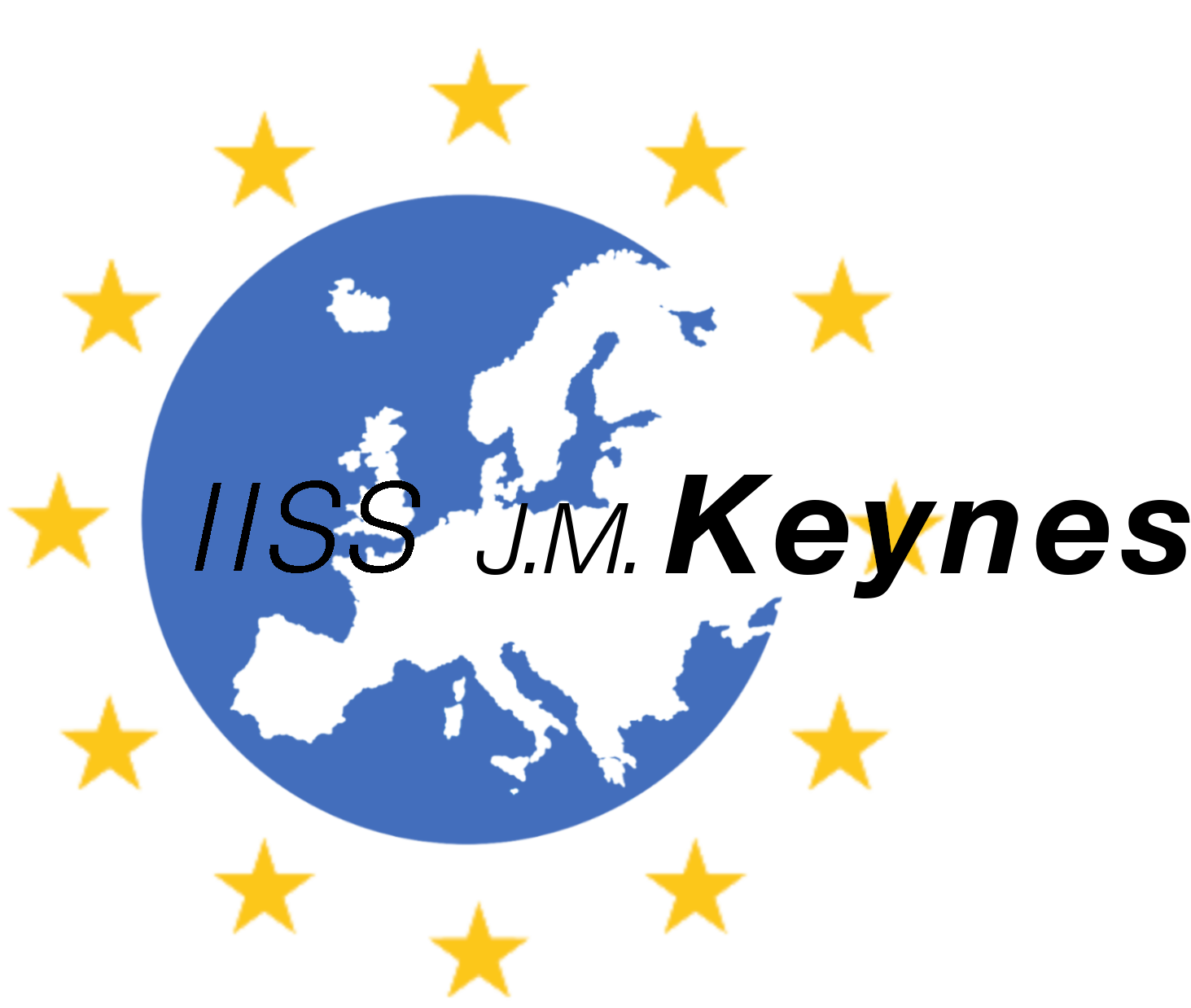 Istituto di Istruzione Secondaria Superiore 
 “J.M. Keynes”
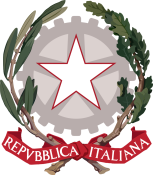 CAT - COSTRUZIONE AMBIENTE E TERRITORIO
Open day per A.S. 2024/2025
- COSTRUZIONI, AMBIENTE e TERRITORIO
- TECNOLOGIE DEL LEGNO NELLE COSTRUZIONI
- CORSO SERALE
ISTITUTO TECNICO 
COSTRUZIONI AMBIENTE E TERRITORIO
Costruzioni Ambiente e Territorio 
Tecnologie del Legno nelle Costruzioni
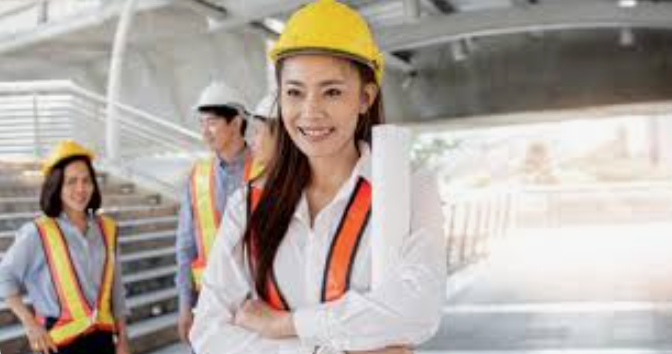 Competenze Specifiche
 
capacità grafico-progettuali
conoscenze inerenti:
		- l’organizzazione e la gestione del territorio 
		- la tutela dell'ambiente
  - gestione del cantiere e di un progetto edile
  - progettazione architettonica e strutturale
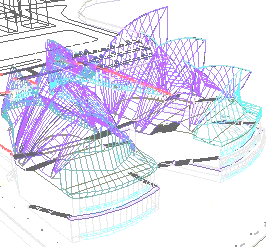 AREA TECNICO-PROGETTUALE
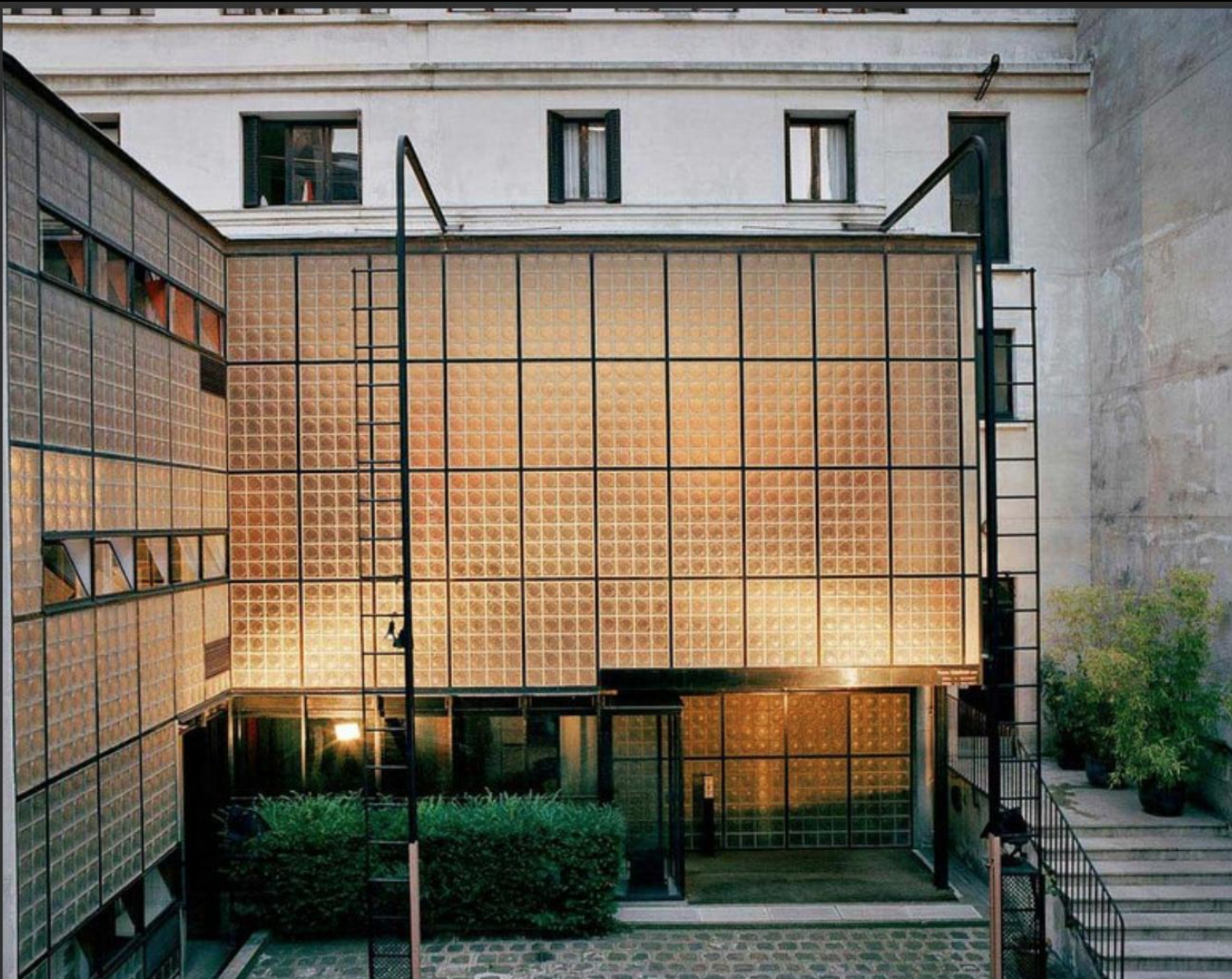 BIENNIO 
 TECNOLOGIE E TECNICHE DI RAPPRESENTAZIONE GRAFICA
 SCIENZE E TECNOLOGIE APPLICATE (dal 2°anno)
TRIENNIO
 PROGETTAZIONE, COSTRUZIONI e IMPIANTI
TECNOLOGIA del LEGNO nelle COSTRUZIONI 
 TOPOGRAFIA
 GESTIONE del CANTIERE e SICUREZZA nell’AMBIENTE di LAVORO
 GEOPEDOLOGIA, ECONOMIA ed ESTIMO
BIENNIO
Biennio TECNOLOGIE E TECNICHE DI RAPPRESENTAZIONE GRAFICA
DAL DISEGNO AL PROGETTO

PRIMO ANNO
DALLA COSTRUZIONE GEOMETRICA DI FIGURE PIANE ALLA RAPPRESENTAZIONE DI SOLIDI GEOMETRICI tramite programmi CAD
DISEGNI BIDIMENSIONALI
DISEGNI TRIDIMENSIONALI
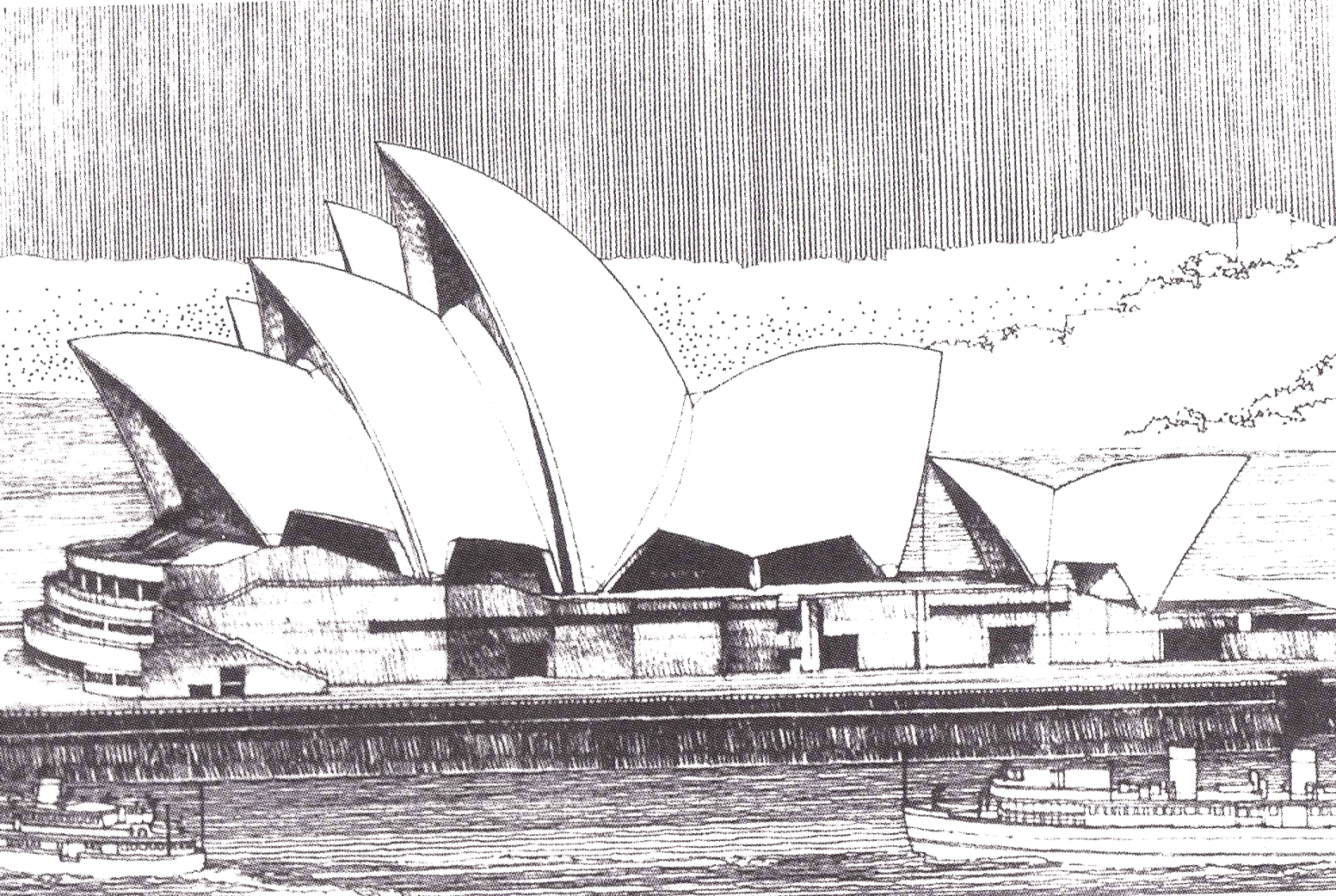 SECONDO ANNO
ASSONOMETRIE E PROSPETTIVE
LA PROSPETTIVA E LA RAPPRESENTAZIONE VIRTUALE tramite programmi CAD
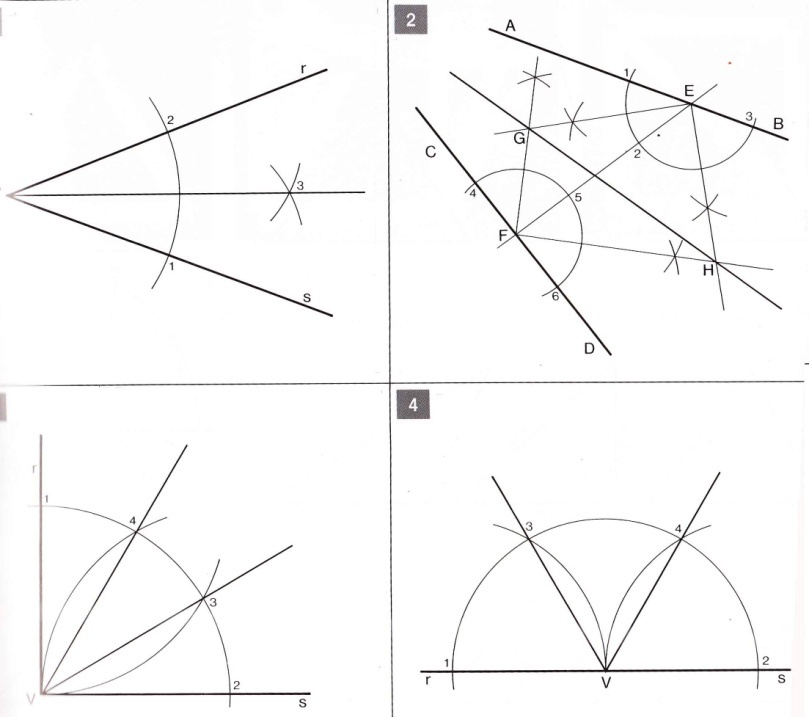 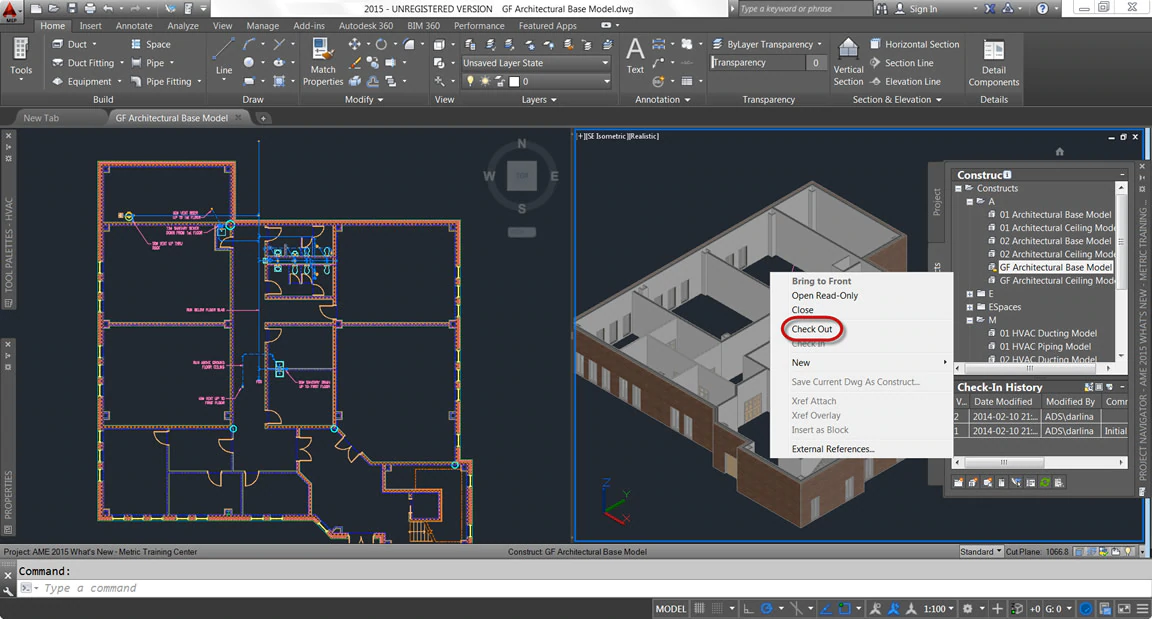 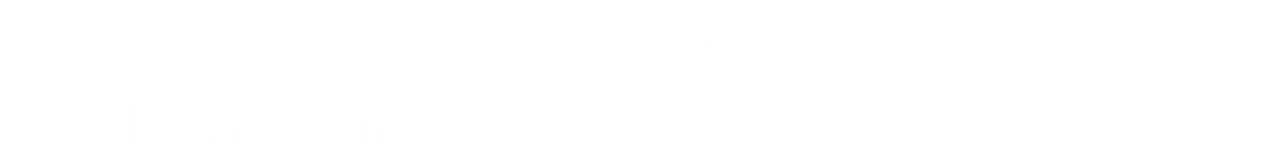 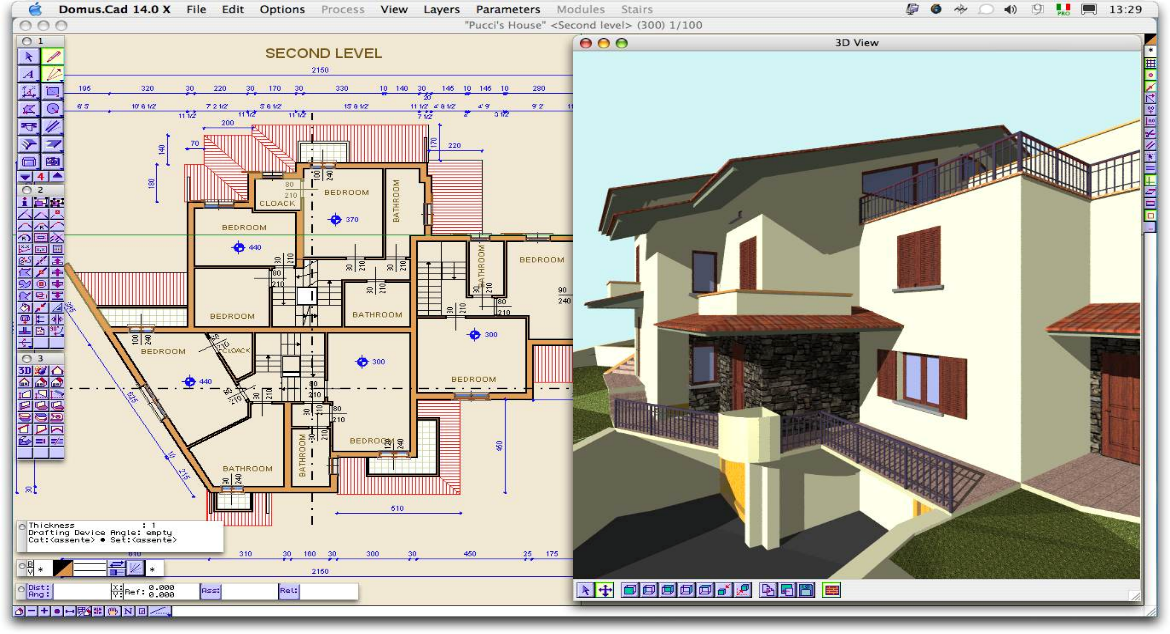 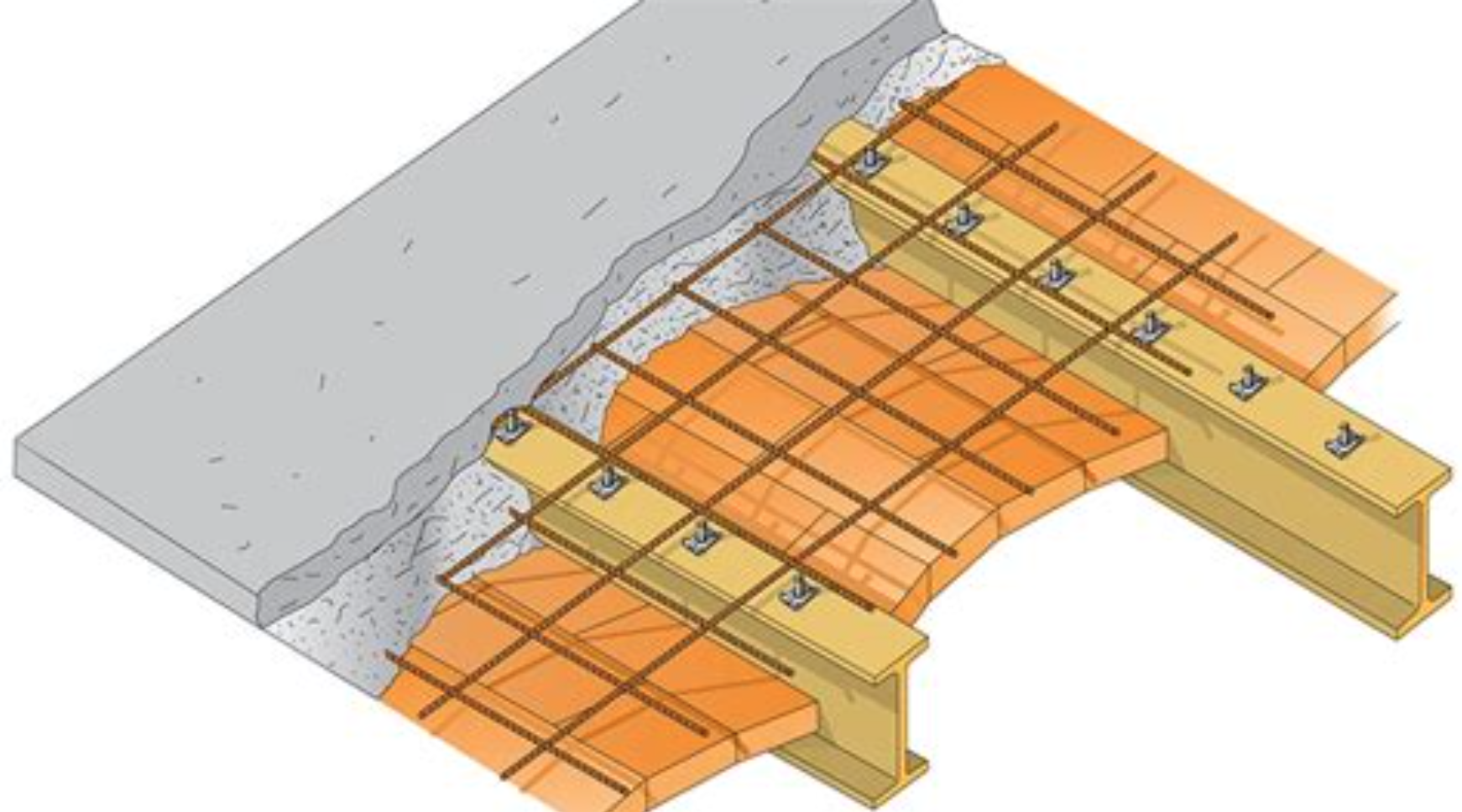 PROGETTAZIONE-COSTRUZIONI-IMPIANTI
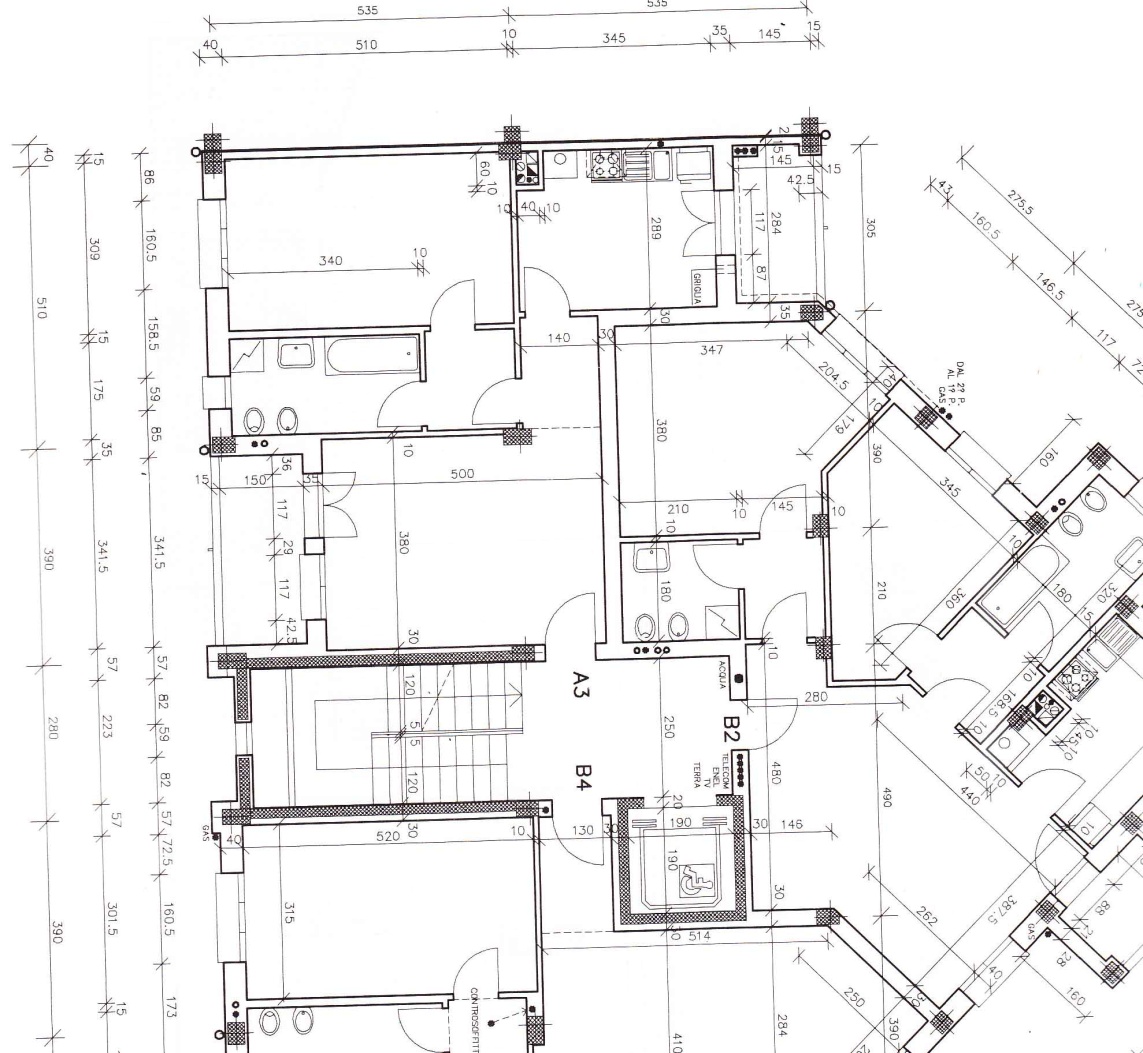 TERZO ANNO 
- PROGETTAZIONE: PROGETTO DI CASA UNIFAMILIARE
- COSTRUZIONI: Statica ed Equilibrio dei corpi vincolati
- IMPIANTI : Materiali e componenti edilizi

QUARTO ANNO
 PROGETTAZIONE
PROGETTO DI EDIFICIO CONDOMINIALE
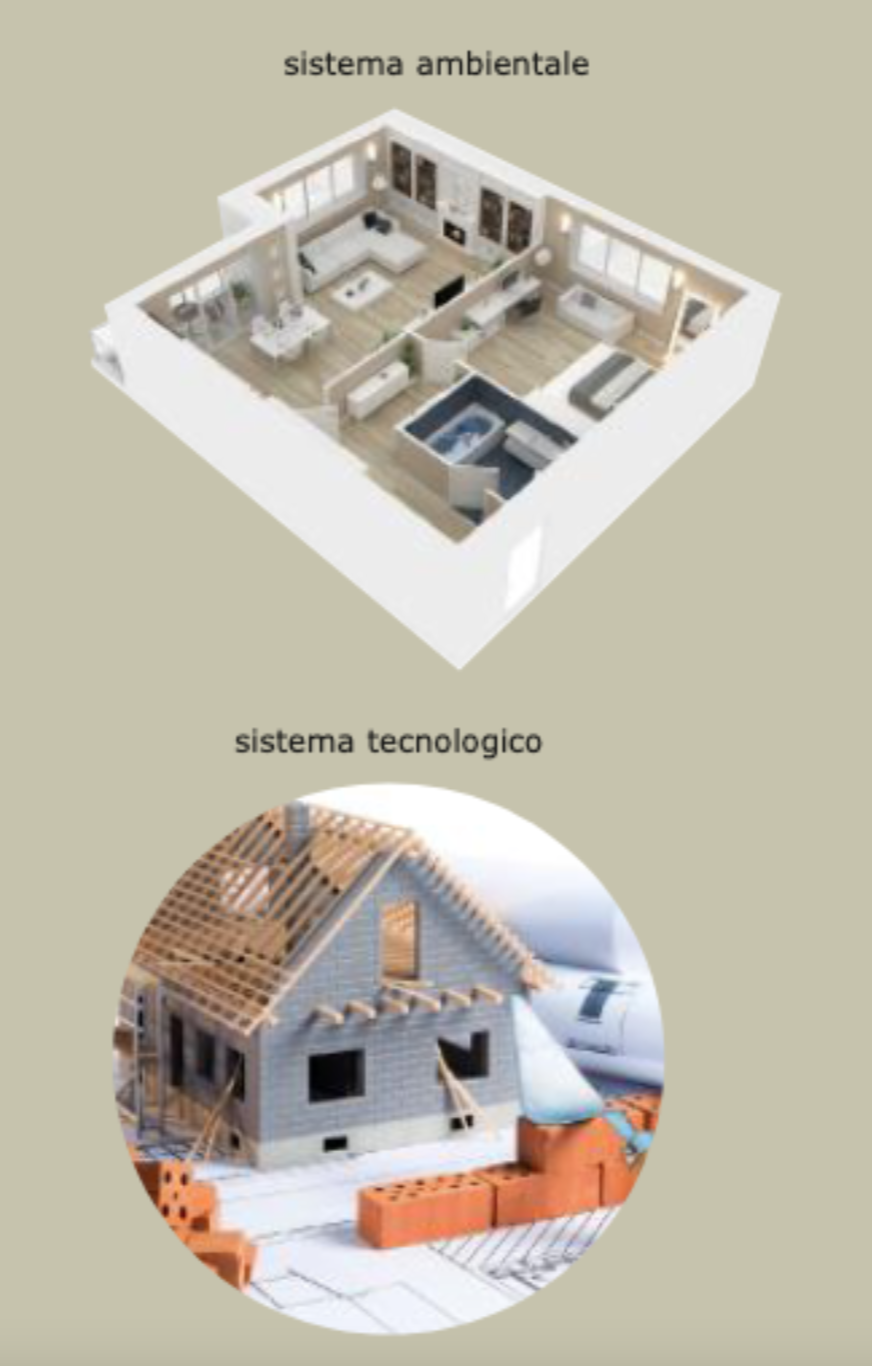 QUINTO ANNO
ELEMENTI DI URBANISTICA 
dalla normativa agli strumenti della pianificazione urbanistica 
ANALISI DI EDILIZIA RESIDENZIALE E PUBBLICA 
esempi di progettazione ed applicazione delle normative tecniche (Prevenzione degli infortuni, le barriere architettoniche, costruzioni in zone sismiche)
STORIA dell’ARCHITETTURA Contemporanea
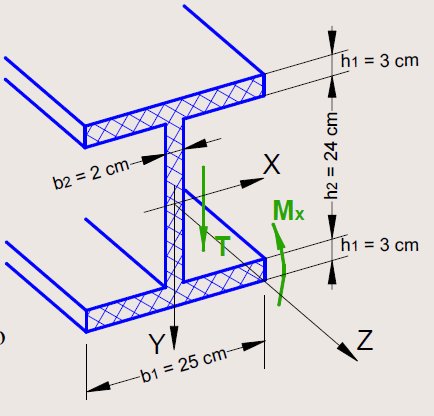 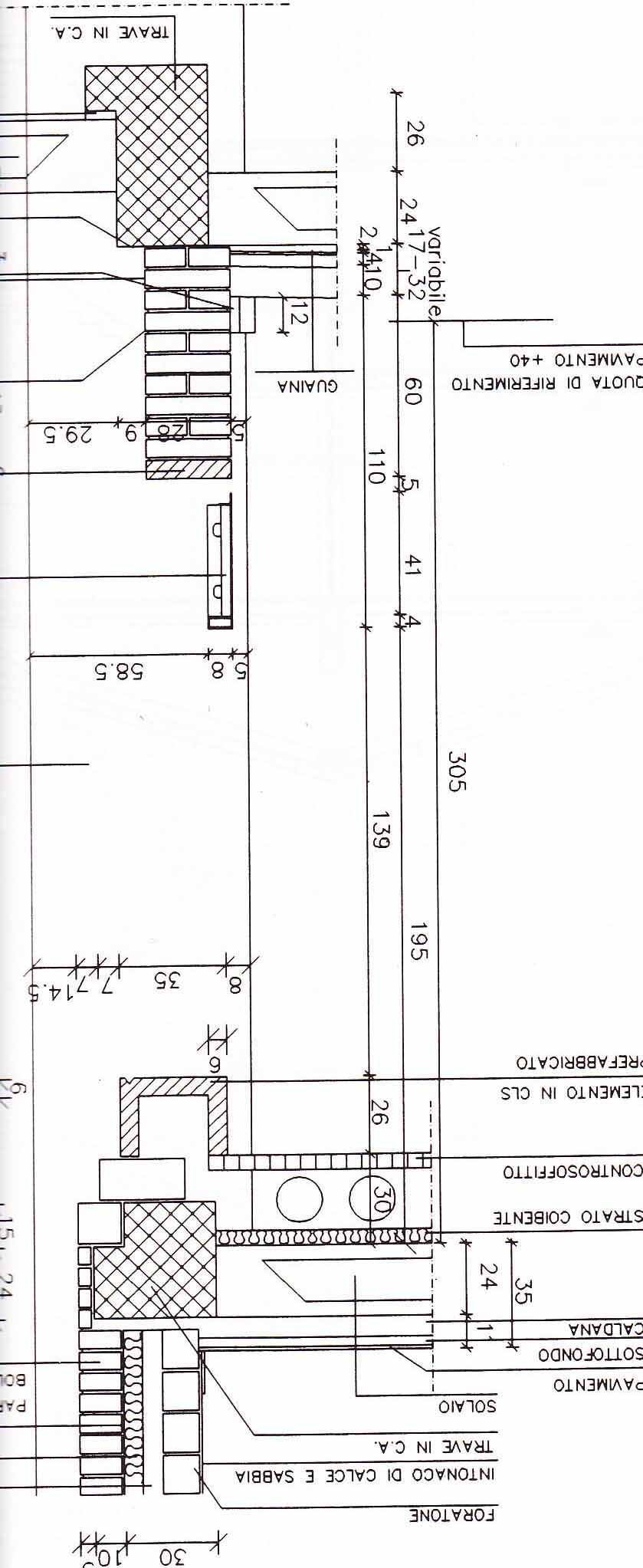 PROGETTAZIONE - COSTRUZIONI - IMPIANTI
TERZO ANNO
 EQUILIBRIO STATICO E CRITERI DI RESISTENZA DEI MATERIALI

QUARTO ANNO
MODELLO STRUTTURALE E METODI DI CALCOLO SUI MATERIALI  (Legno – Acciaio – Muratura - C.A.)

QUINTO ANNO
 ANALISI DI CALCOLO (le fondazioni, i muri di sostegno, elementi strutturali)
 DAL PROGETTO AL CANTIERE (progetto architettonico, progetto strutturale, relazione di calcolo)
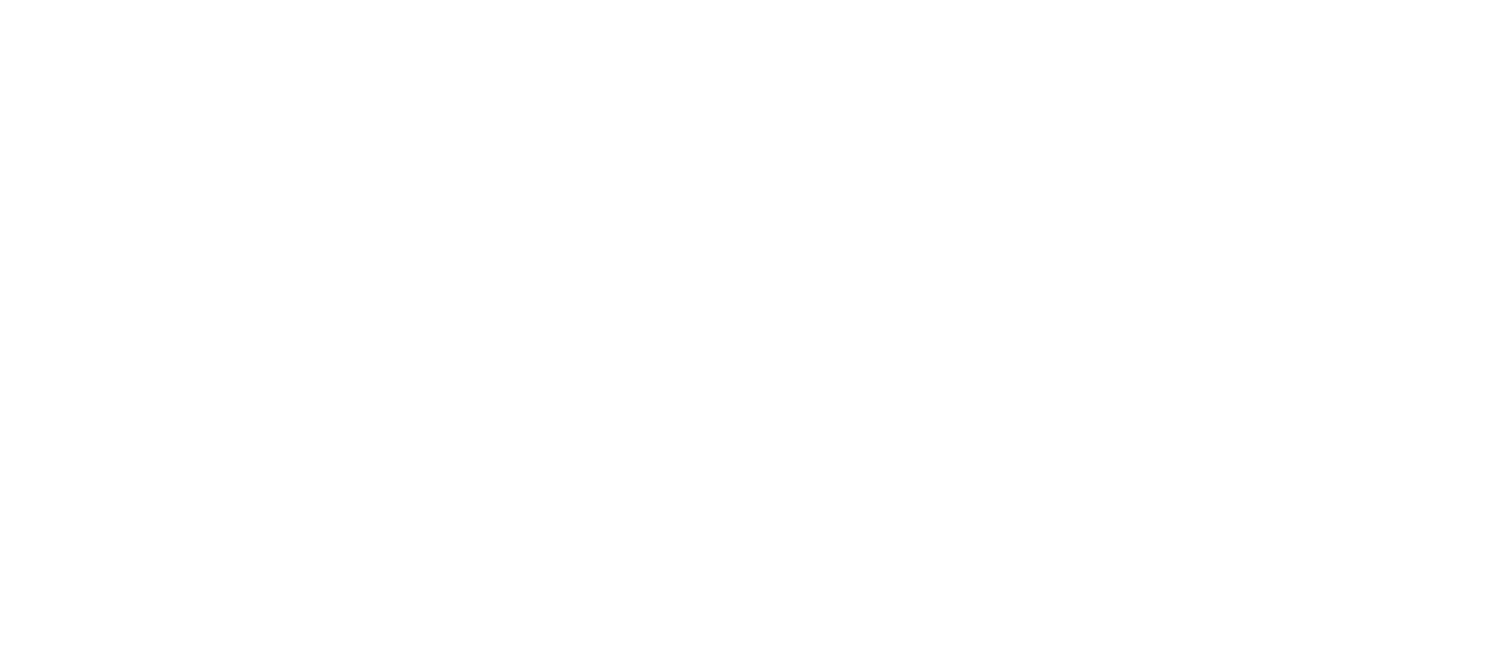 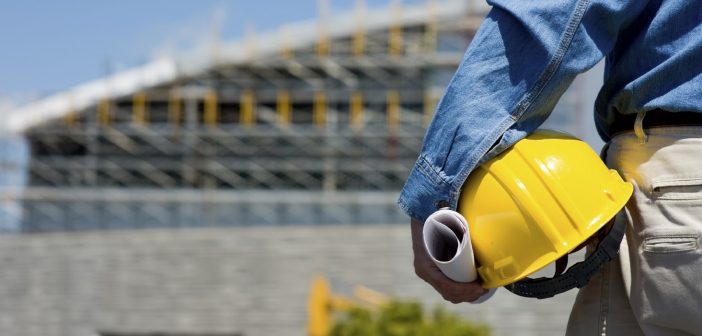 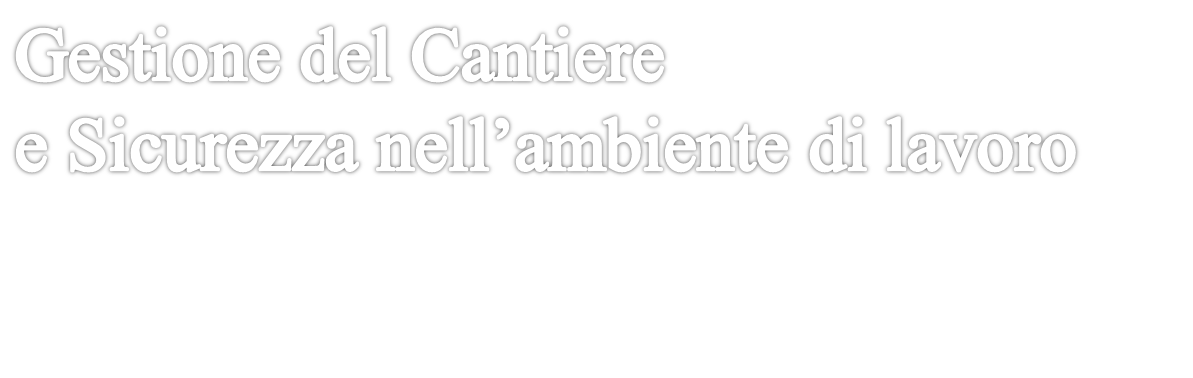 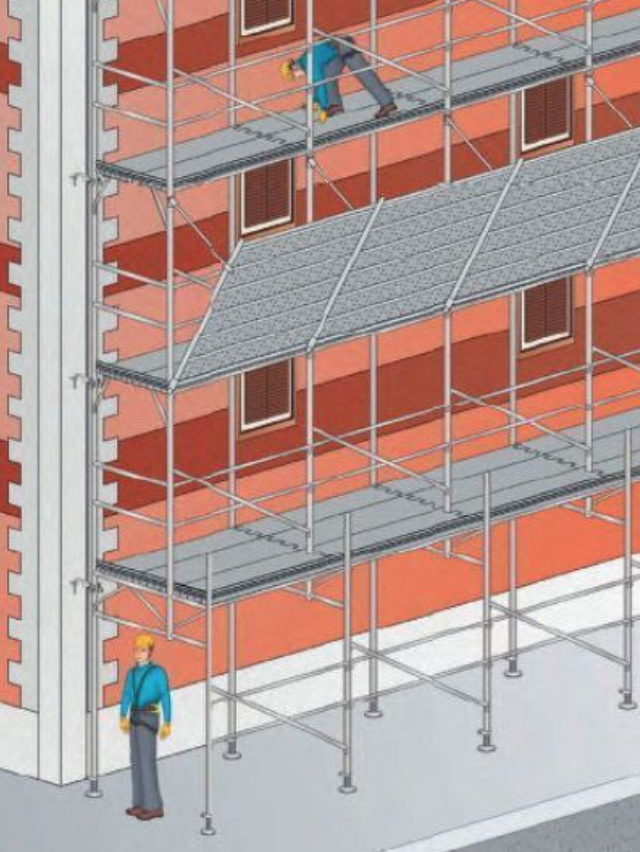 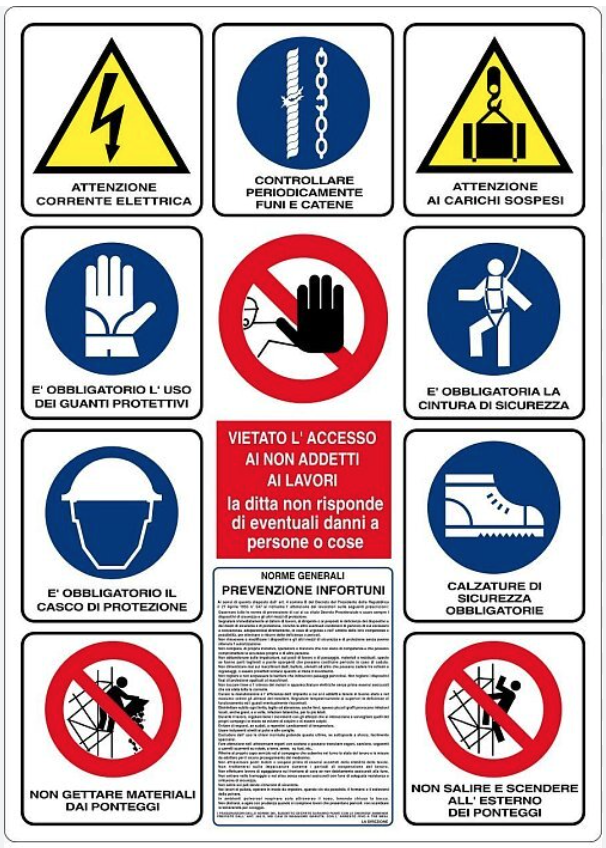 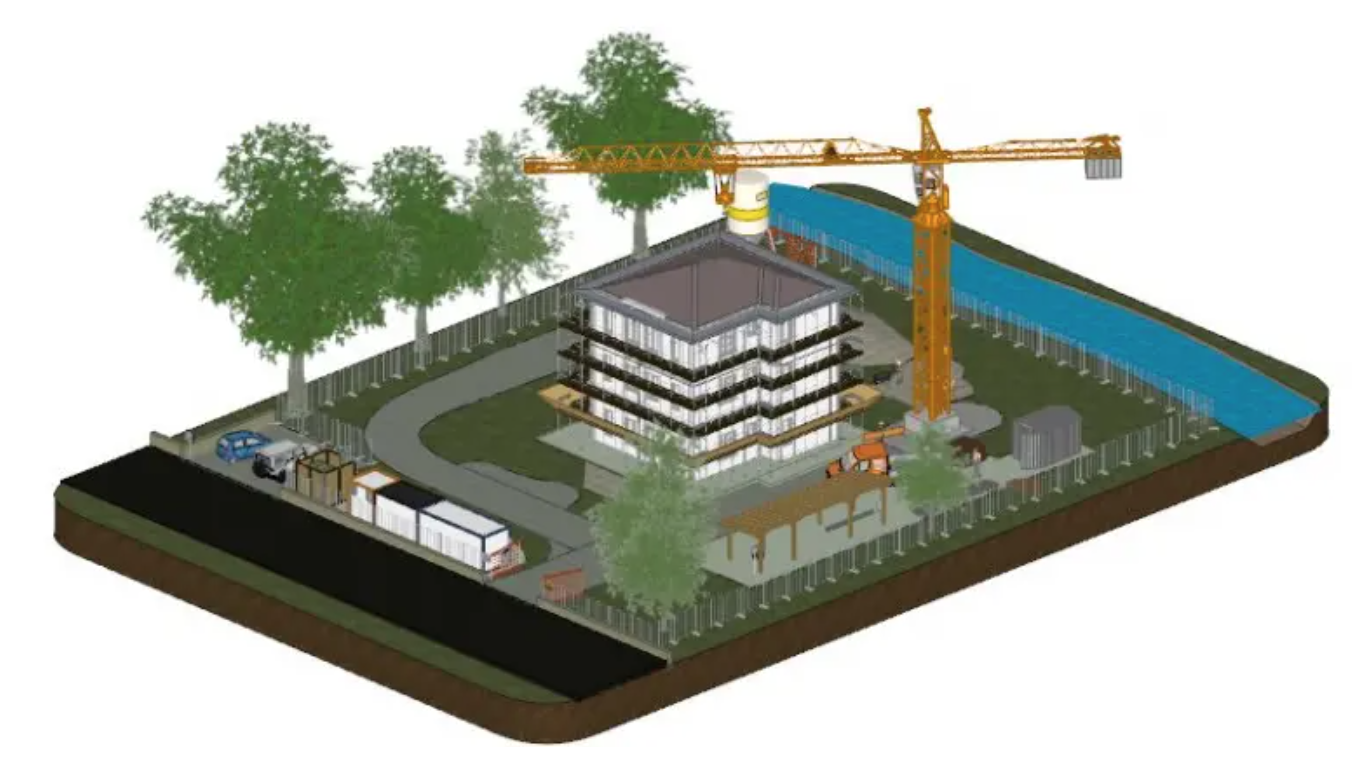 Geopedoogia, economia ed estimo
Estimo generale
Estimo legale
Estimo Civile
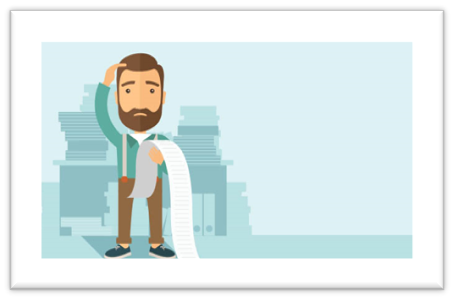 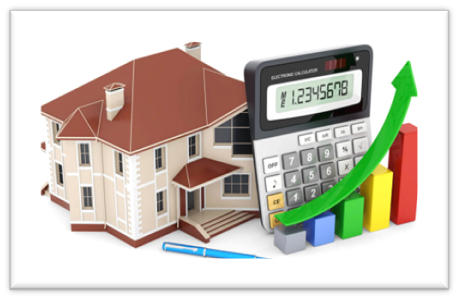 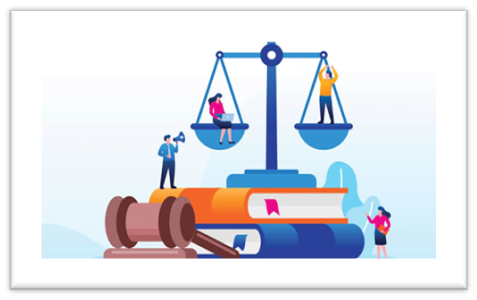 Estimo Catastale
Estimo Ambientale
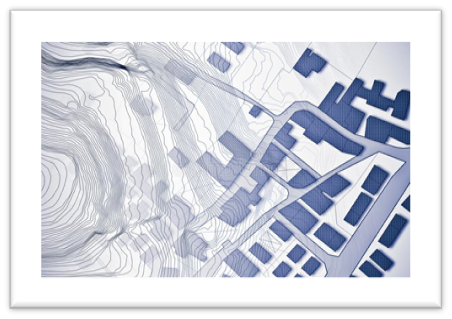 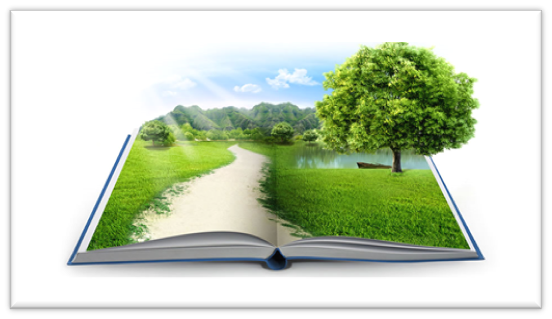 TOPOGRAFIA
La topografia (dal greco topos, luogo e graphein, scrivere) è la scienza che studia gli strumenti ed i metodi operativi, sia di calcolo sia di disegno, che sono necessari per ottenere una rappresentazione grafica, più o meno particolareggiata, di una parte della superficie terrestre.
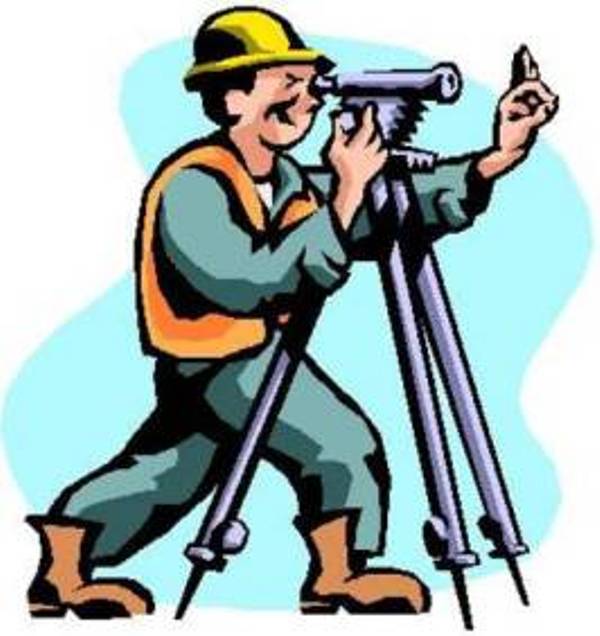 LE BASI DELLA TOPOGRAFIA
La topografia ha carattere applicativo e trae la sua base teorica dalle scienze pure: 

la matematica

la geometria 

la fisica
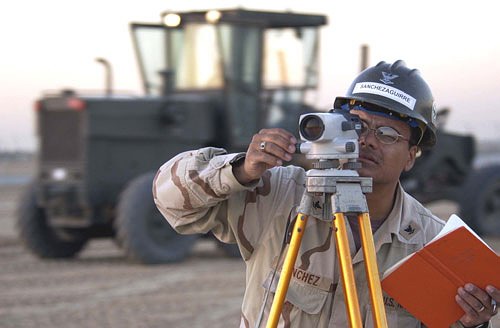 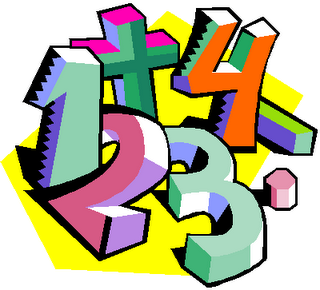 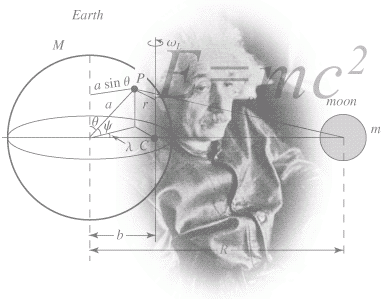 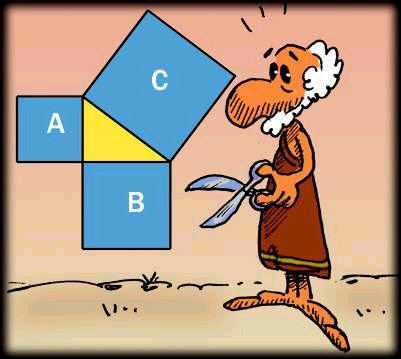 RILIEVO TOPOGRAFICO E ARCHITETTONICO
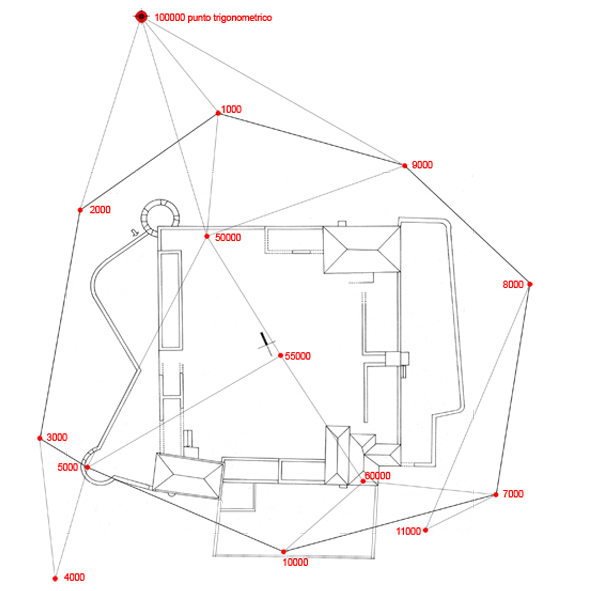 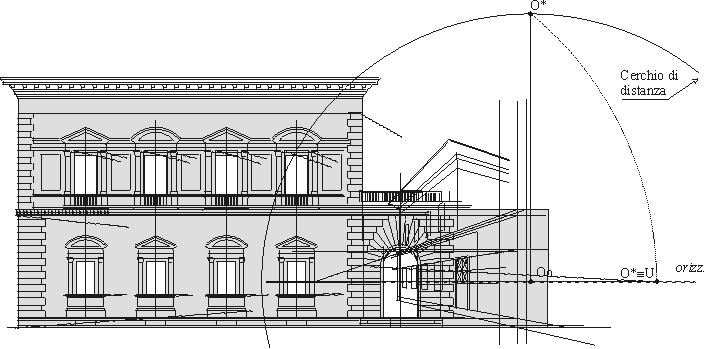 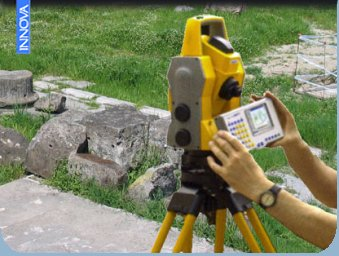 PROGETTO STRADALE
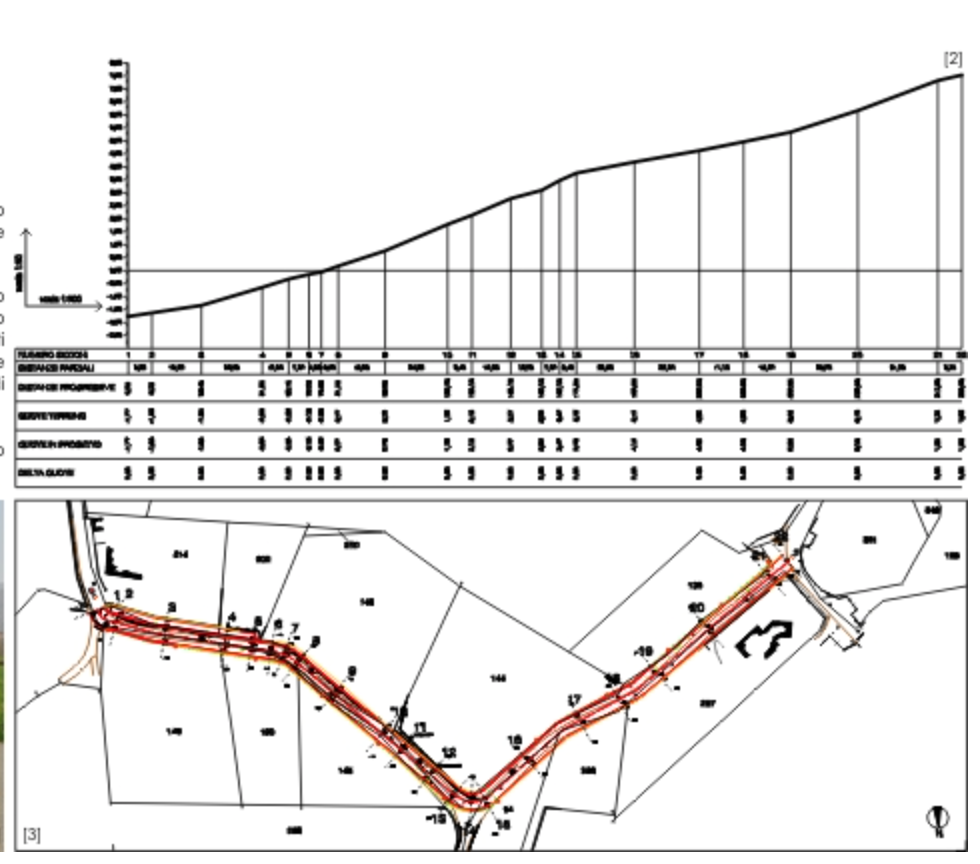 CARTOGRAFIA
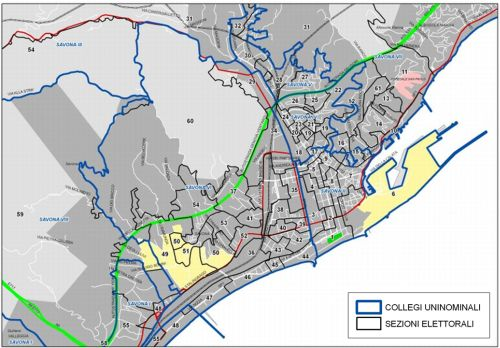 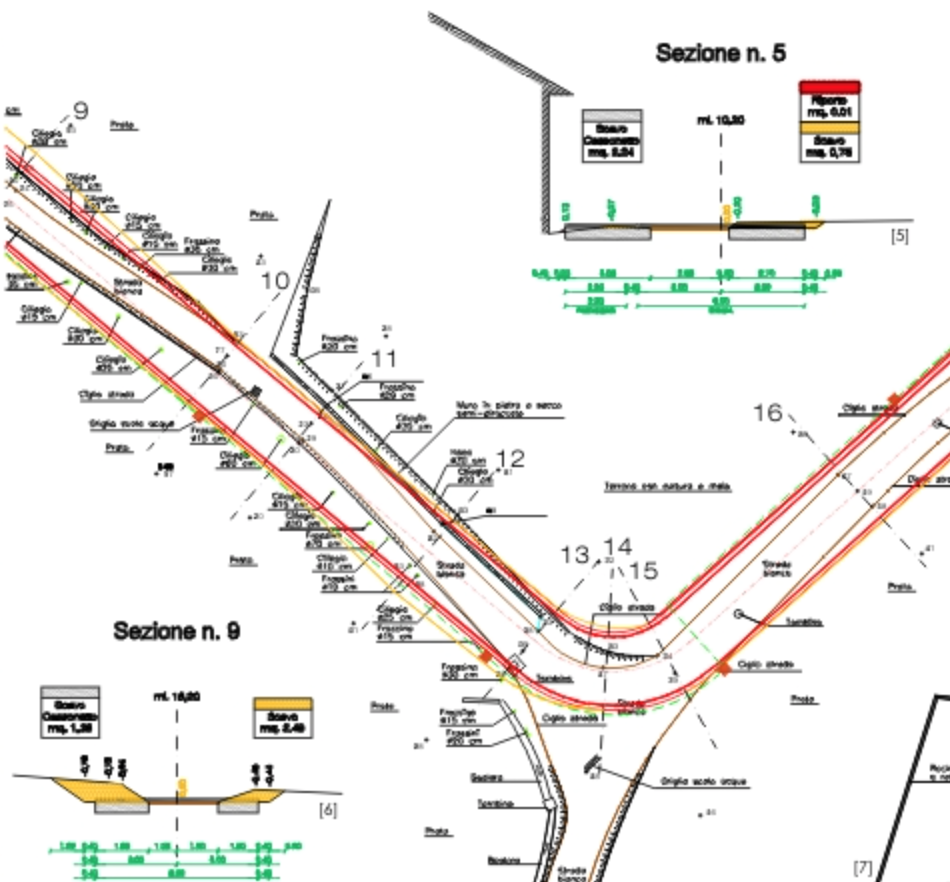 DRONE E RILIEVO FOTOGRAMMETRICO 3D
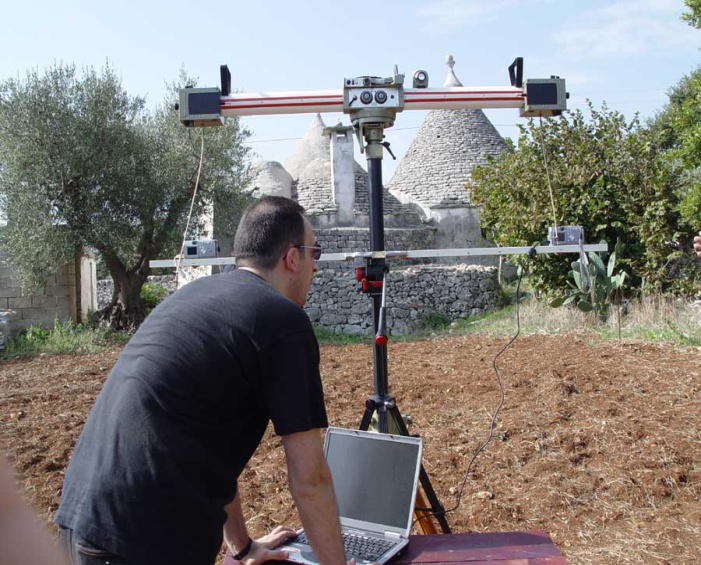 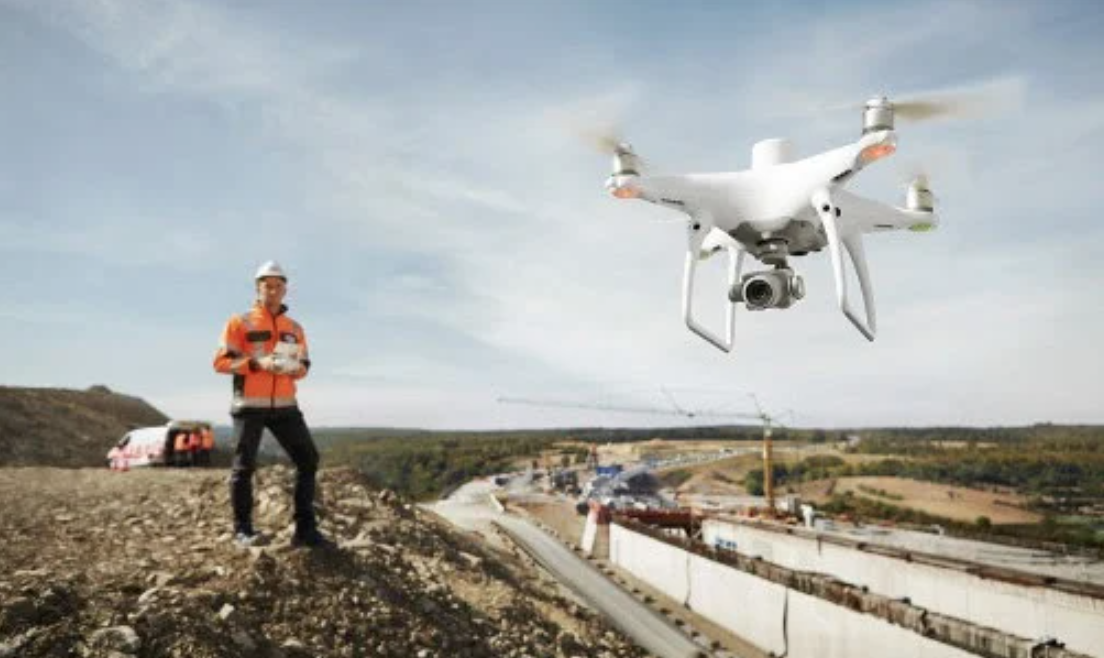 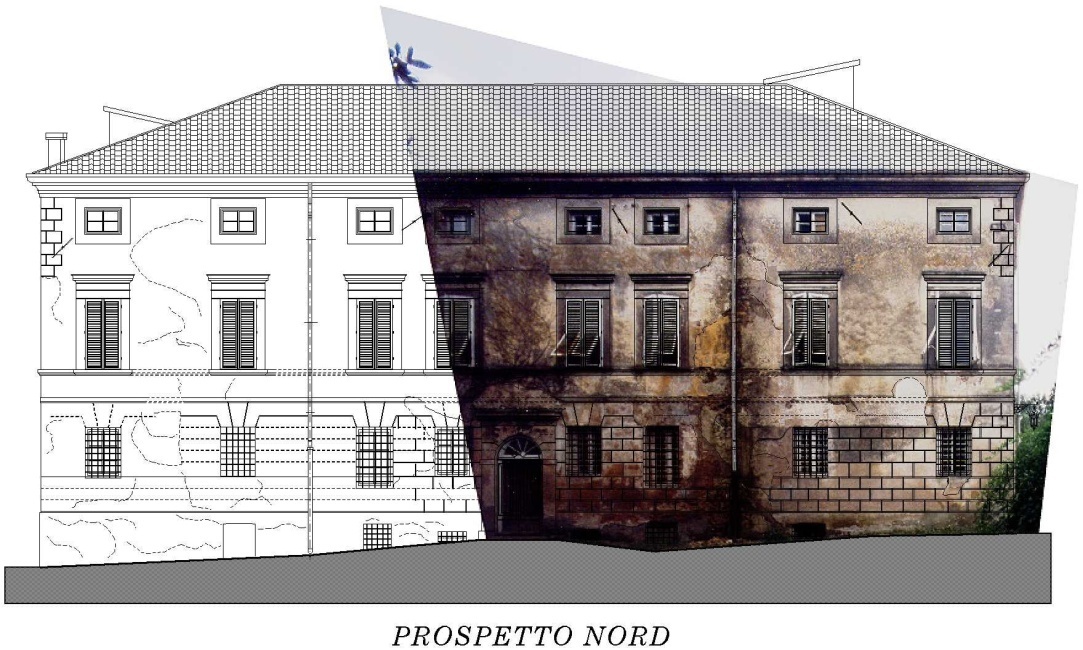 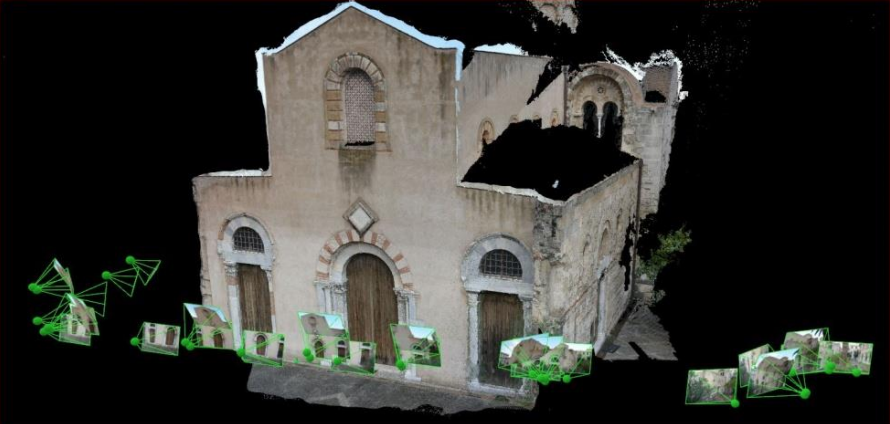 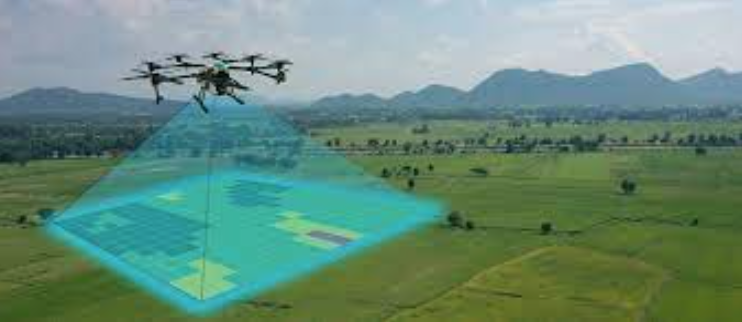 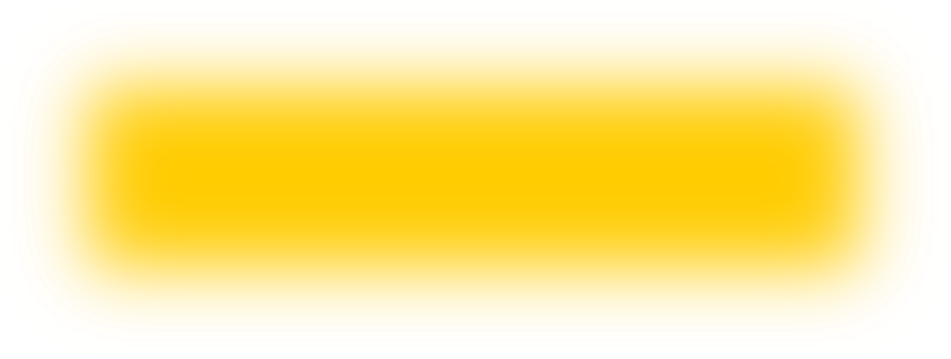 PCTO
Percorsi per le Competenze Trasversali e per l’Orientamento:
150 ore (minimo) nel corso del triennio con formazione sulla sicurezza nei luoghi di lavoro (rischio medio)
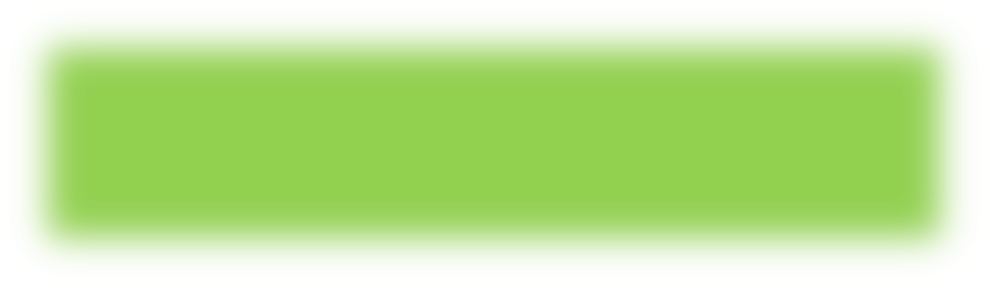 EDUCAZIONE CIVICA
Ogni disciplina nel quinquennio tratta tematiche previste dal piano dell’offerta formativa
ATTIVITA’ A COMPLETAMENTO DEL PERCORSO FORMATIVO
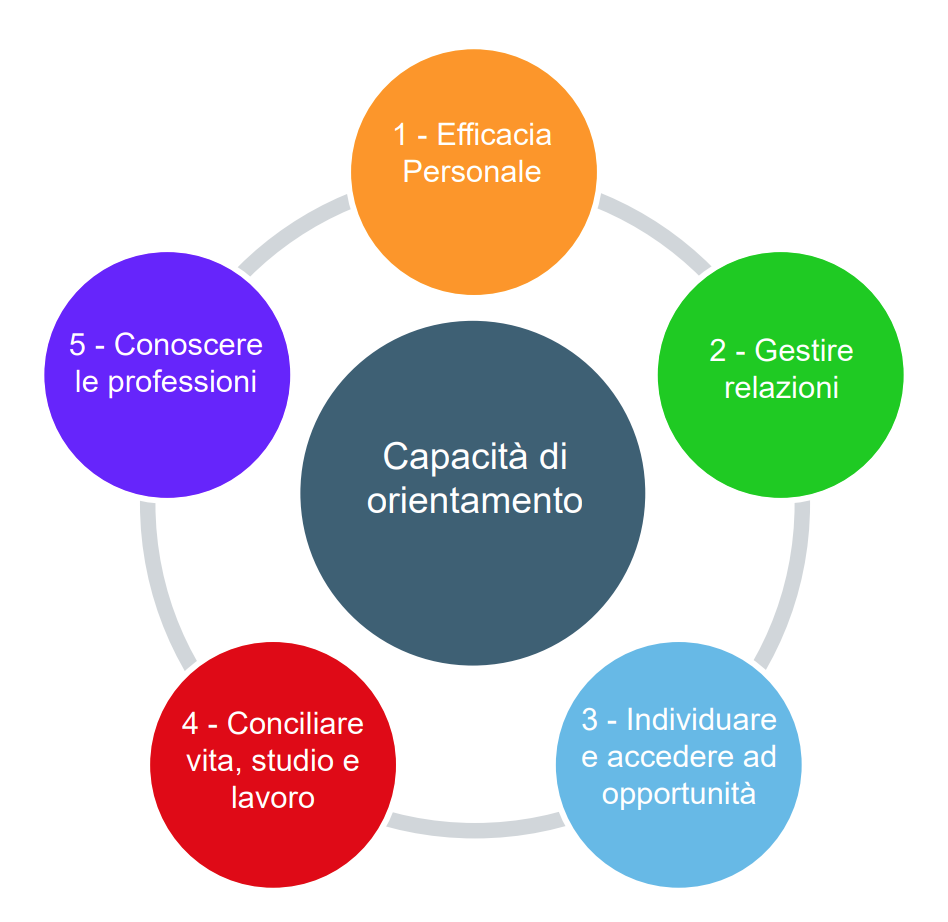 PROGETTI d’indirizzo
Professione Geometra (CAD + QGIS + Revit)
Dalla scuola al lavoro
STAGE
IIPLE – Istituto Edile Bologna
Progetti con la Città Metropolitana
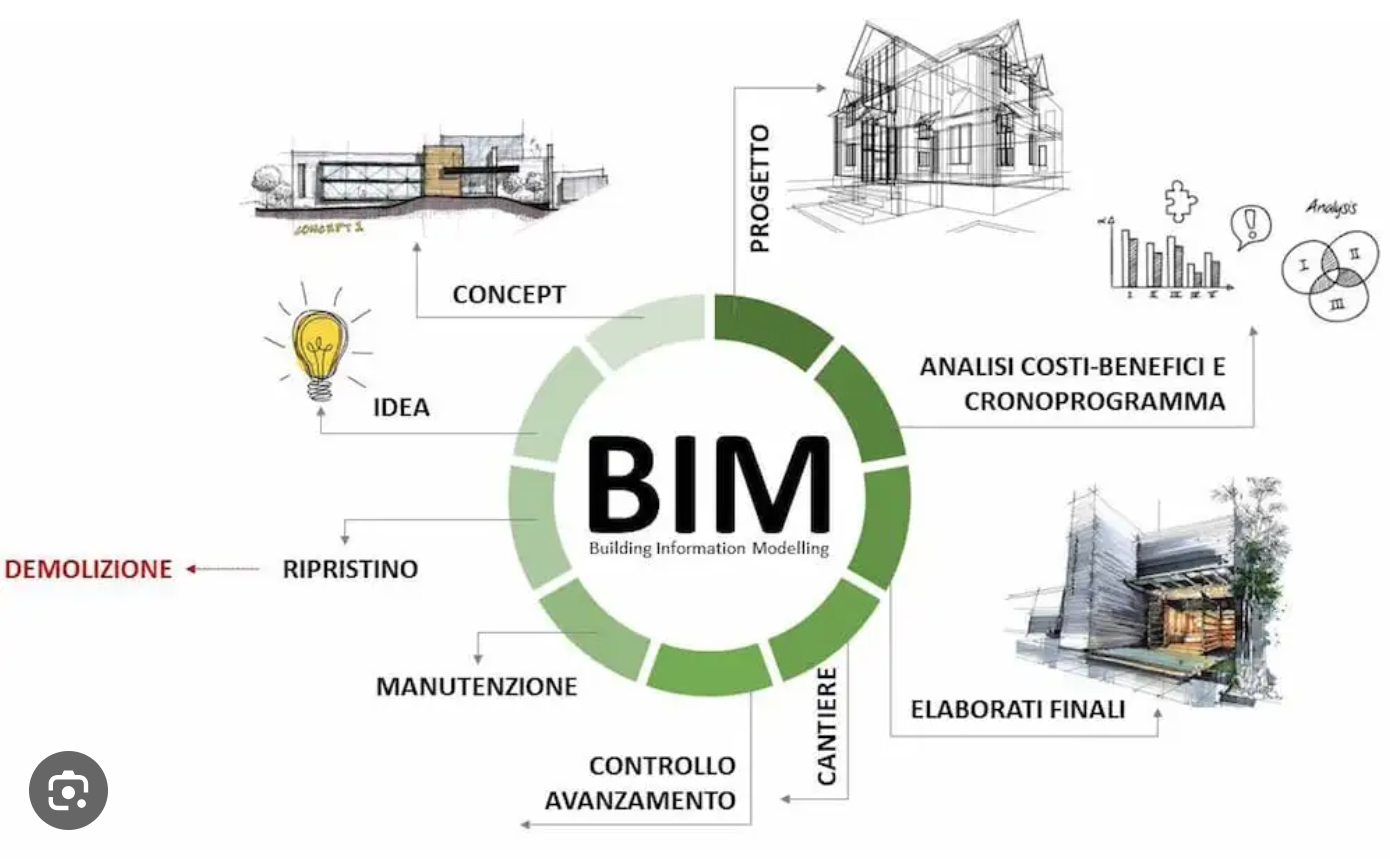 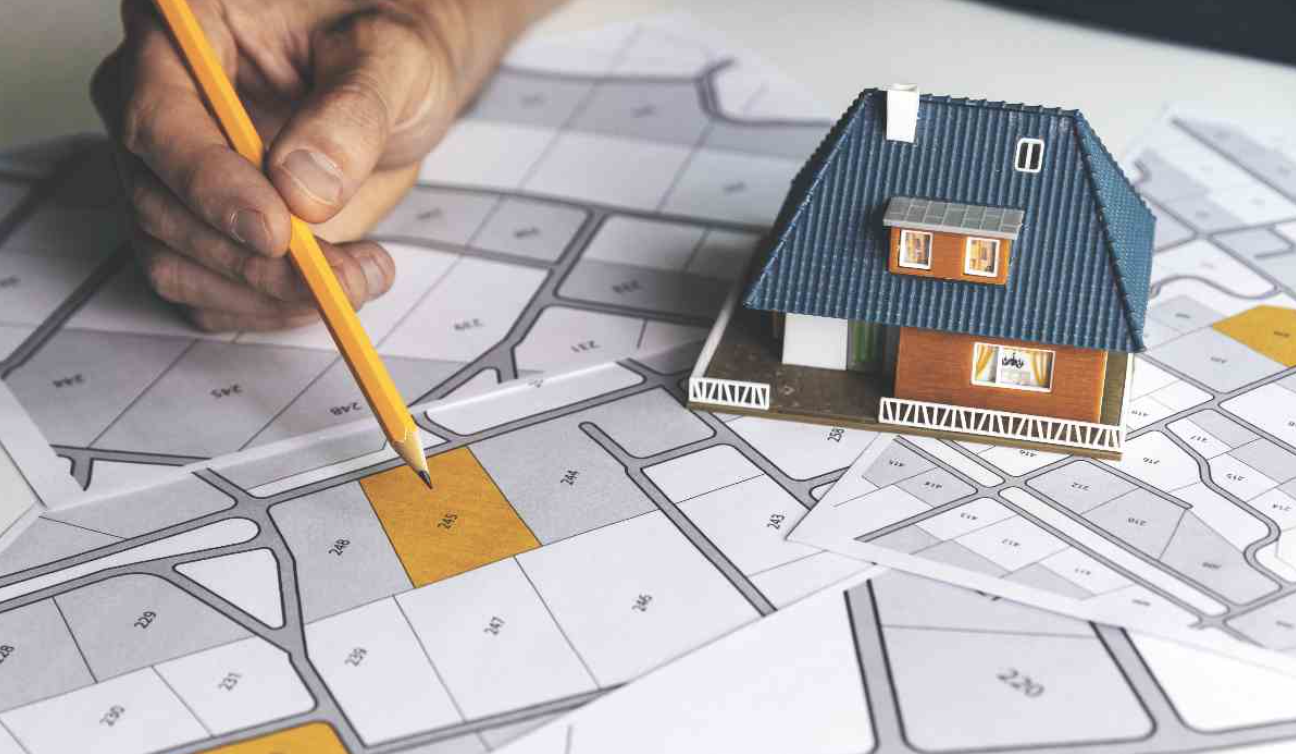 Progetti d’istituto
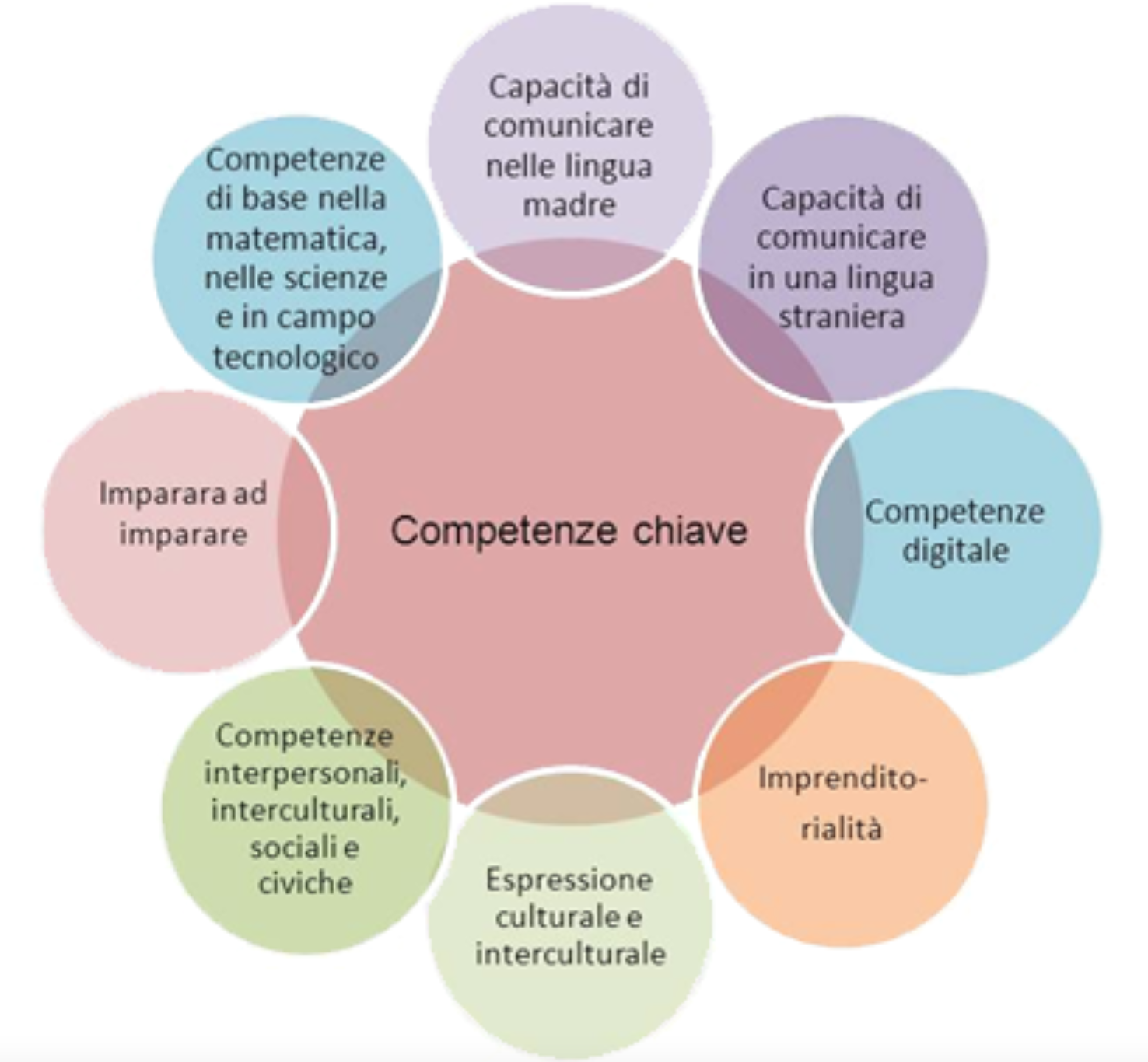 Corsi di recupero
Study Lab
Imparare ad imparare
Corsi in preparazione ai TOLC
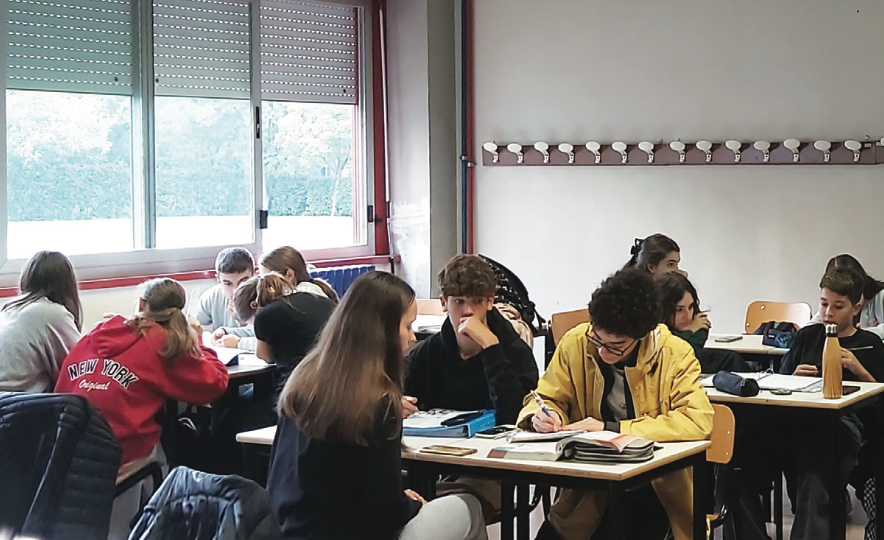 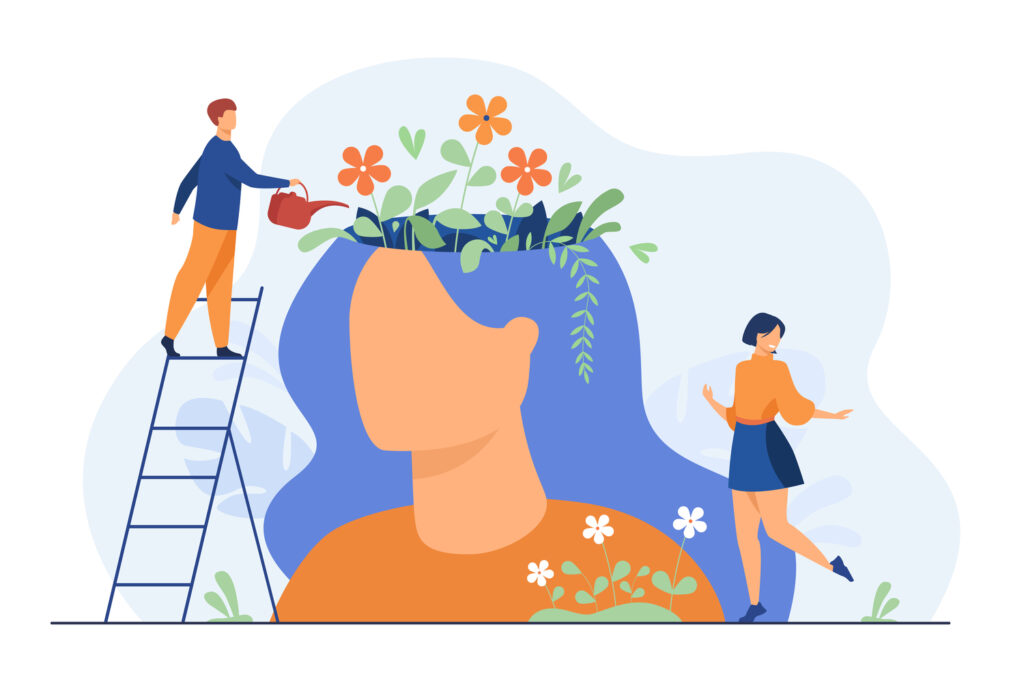 Prospettive per il futuro…
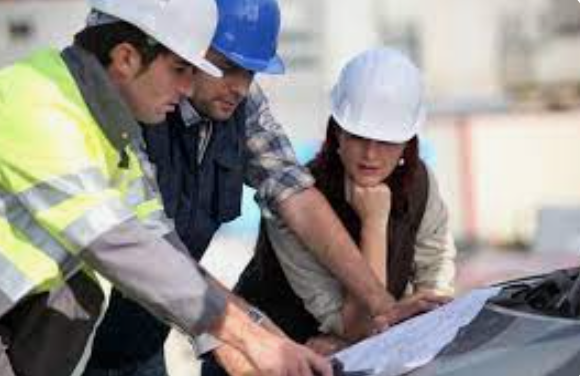 - Libera 
professione

- Lavoro presso imprese edili, uffici tecnici...

- Università
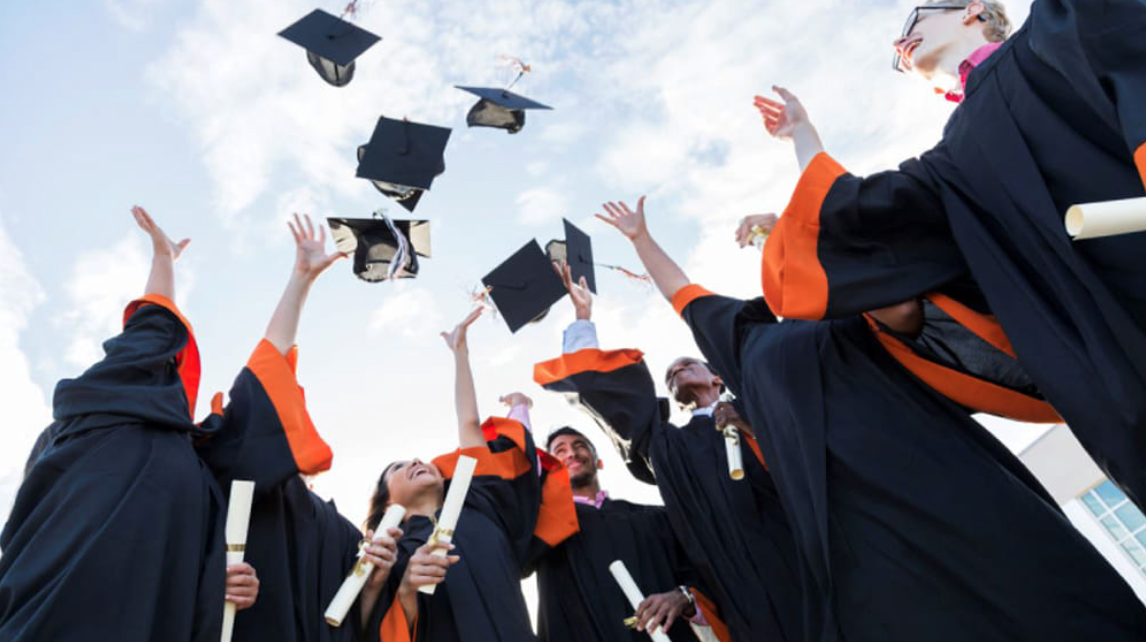 Orientamento - Formazione post-diploma
Istruzione universitaria:

Architettura
Ingegneria Civile/Edile
Scienza dei Materiali
…tutte le facoltà
Istruzione terziaria (e non):

Istituti Tecnici Scientifici
Istruzione professionale
Corsi di aggiornamento
Orientamento - Ambito professionale
Costruzioni e lavori pubblici:
Cantieri stradali
Capo cantiere
Urbanistica
Progettazione:
disegno al CAD
progettazione di edifici (antisismici)
design di interni
Energia e Risorse alternative:
Certificazioni energetiche
Termotecnico
Utilità (distributori di luce e gas)
Orientamento - Ambito professionale
Professione Geometra:
Studio tecnico
Uffici tecnici comunali
Consulenze tecniche specifiche
Settore immobiliare:
Agente immobiliare
Amministratore condominiale
Settori specifici di estimo (terreni, aste)
Sicurezza e non solo:
Sicurezza nel cantiere e sul posto di lavoro
Progettazione infissi, isolamento termico
Grazie!
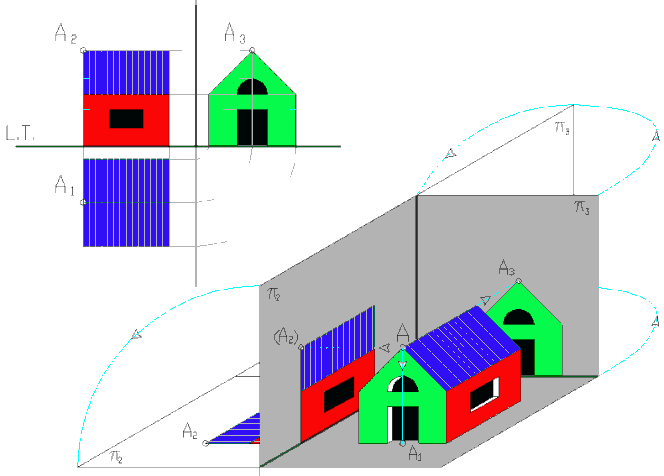